Tesis finalConocimiento de las embarazadas sobre hisopado vaginal, ecografía y serología
Autores:
Baigorria Belén
Nieves Natalí
Romero Noelia
EL EMBARAZO
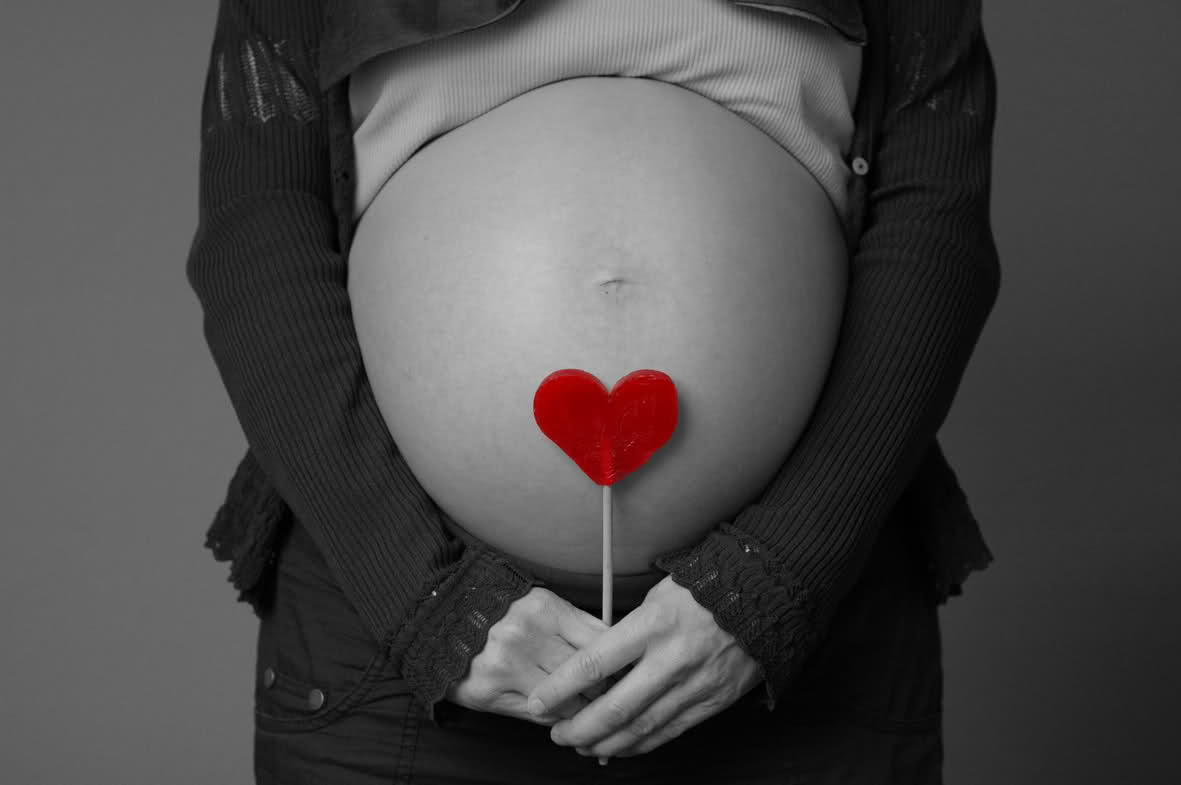 «La mujer se siente serena, identificada con su ideal de madre y con su hijo bien protegido por ella. Vive en este estado la unión más íntima que pueda existir entre dos seres»
Planteamiento del problema
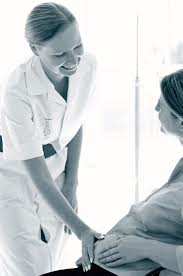 Como profesionales de salud, podemos observar que entre los exámenes prenatales presentados por las embarazadas, son muy pocos los casos en que presentan los estudios específicos en tiempo y forma, como son: hisopado vaginal, ecografía y serología.
 	Como enfermeros profesionales creemos importante llevar a cabo una investigación, para determinar los conocimientos de las embarazadas sobre estos estudios.
DELIMITACION DEL PROBLEMA
¿Qué conocimientos tienen las embarazadas sobre los controles específicos “hisopado vaginal, serología, ecografía” que asisten al consultorio de obstetricia del hospital Perrupato en el mes de mayo de 2012?
OBJETIVOS
GENERAL:
Determinar el conocimiento que tienen las embarazadas sobre los controles prenatales específicos: hisopado vaginal, ecografías y serología.
 
ESPECIFICOS
Identificar las causas por las que las embarazadas pueden o no realizarse los estudios prenatales específicos: hisopado vaginal, ecografía y serología.
Caracterizar a las embarazadas que asisten al consultorio del Hospital Perrupato.
MARCO TEORICO
HIPOTESIS
«La falta de conocimiento de las embarazadas acerca de los controles prenatales puede llevar a que no se realicen los estudios específicos de hisopado vaginal, ecografía y serología desencadenando riesgo tanto como para la embarazada como para el recién nacido»
VARIABLES
INDEPENDIENTES
Conocimientos que tienen las embarazadas sobre los estudios específicos de los controles prenatales 

DEPENDIENTES
Realización de estudios específicos
DISEÑO METODOLOGICO
Tipo de estudio:
Cuantitativo
Descriptivo
De corte Transversal.
Prospectivo
Área de estudio
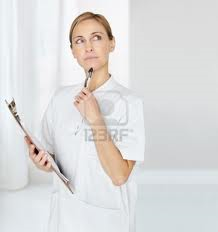 Universo

Muestra

Unidad de análisis

Método e Instrumento de recolección de datos

Plan de tabulación, análisis y presentación de datos
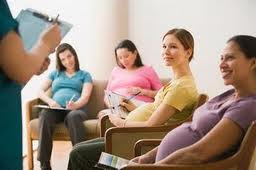 conclusión
Al realizar dicha investigación podemos demostrar que la hipótesis planteada, se ve confirmada en la recolección de datos y su posterior análisis. Pero debemos destacar que no todos los controles prenatales específicos son omitidos, ya que los más destacados son la serología y ecografía a diferencia del hisopado vaginal, Papanicolaou y colposcopia.
	Así también los estudios presentados por las embarazadas  nos aportan indicios de que en su mayoría no conocen la importancia de dichos estudios
«Nuestros objetivos planteados han sido alcanzados ya que logramos determinar el conocimiento de las embarazadas acerca de ecografía, serología e hisopado vaginal»
recomendaciones
Capacitación permanente del personal de enfermería mediante la asistencia a los cursos dictados sobre innovaciones en gineco-obstetricia. Capacitación permanente en servicio.
Incrementar el personal de enfermería designado a la atención en consultorio de gineco-obstetricia, justificando la necesidad de acuerdo a las estadísticas referidas a la demanda de pacientes diarios.
Proporcionar espacio físico para disertar sobre controles prenatales específicos por parte de enfermería a las embarazadas, con ficha de asistencia y de carácter obligatorio. Podría considerarse el espacio del Aula Magna, ya que es un espacio amplio y adecuado, con el recurso material necesario; como: retroproyector, bancos, sillas y ambiente climatizado.
«NO HAY LIMITES, SOLO OPORTUNIDADES DE TRIUNFAR Y DE ALCANZAR LO QUE DIOS NOS COLOQUE POR DELANTE»
Muchas gracias!!!!!!!!!